Tran B, Fonarow GC
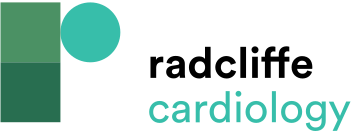 Table 1: Gaps in Heart Failure Guidelines
Citation: European Cardiology Review 2014;9(2):104–9
https://doi.org/10.15420/ecr.2014.9.2.104
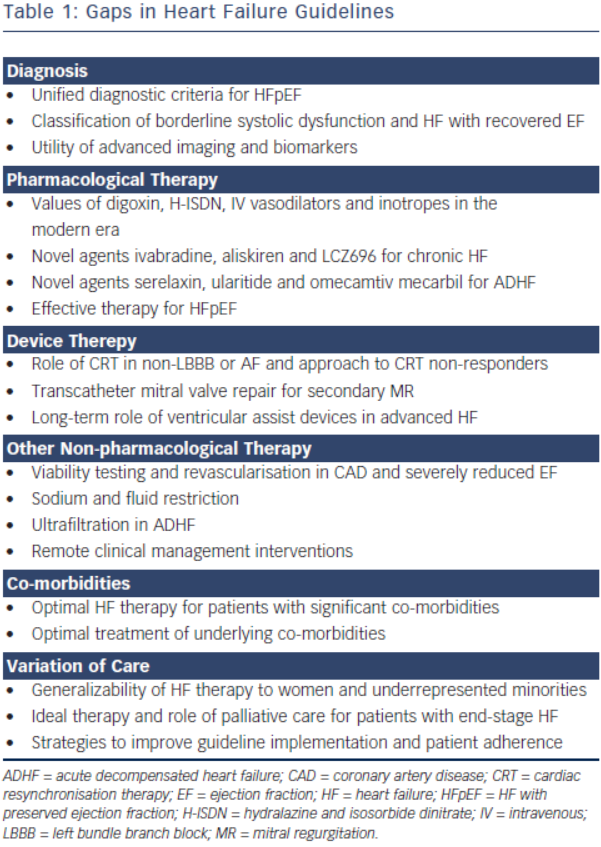